МБДОУ детский сад «Весёлая планета»   п. Орловского
«Региональный компонент в образовательных областях вариативной части образовательной программы»



                                                         Воспитатель : Дудка Н.В.
Авторы программы  «Родники Дона»
Р.М. Чумичева  О.Л. Ведмедь  Н.А. Платохина
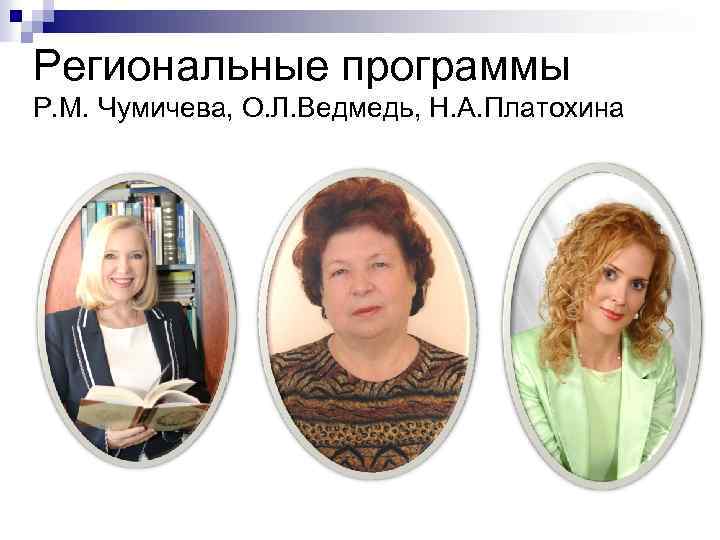 ВАРИАТИВНАЯ ЧАСТЬ ОБРАЗОВАТЕЛЬНОЙ ПРОГРАММЫ
Обеспечивает качество образовательного процесса для создания оптимальных условий развития дошкольника с учетом его физического и психического здоровья, для реализации психолого-педагогической готовности к обучению в школе. Региональный компонент в ДОУ реализуется через приобщение воспитанников к традициям и культуре Донского края.
Познавательное развитие( история родного края, достопримечательности, промышленность, народные промыслы)
Социально-коммуникативное развитие (воспитание чувства любви и привязанности к родному краю)
Художественно-эстетическое развитие (элементы росписей, русские народные хороводы, обрядовые песни, частушки)
Региональный компонент в ДОУ
Физическое развитие (разучивание русских народных подвижных игр)
Речевое развитие (словесные народные игры, чтение произведений устного народного творчества)
«Социально-коммуникативное развитие»
Воспитывать у детей  дошкольного возраста чувство любви и привязанности к малой родине, родному дому, проявление на этой основе ценностных идеалов, гуманных чувств, нравственных отношений к окружающему миру и сверстникам.
Использовать знания о родном крае в игровой деятельности. Вызвать интерес и уважительное отношение к культуре и традициям Донского края, стремление сохранять национальные ценности.
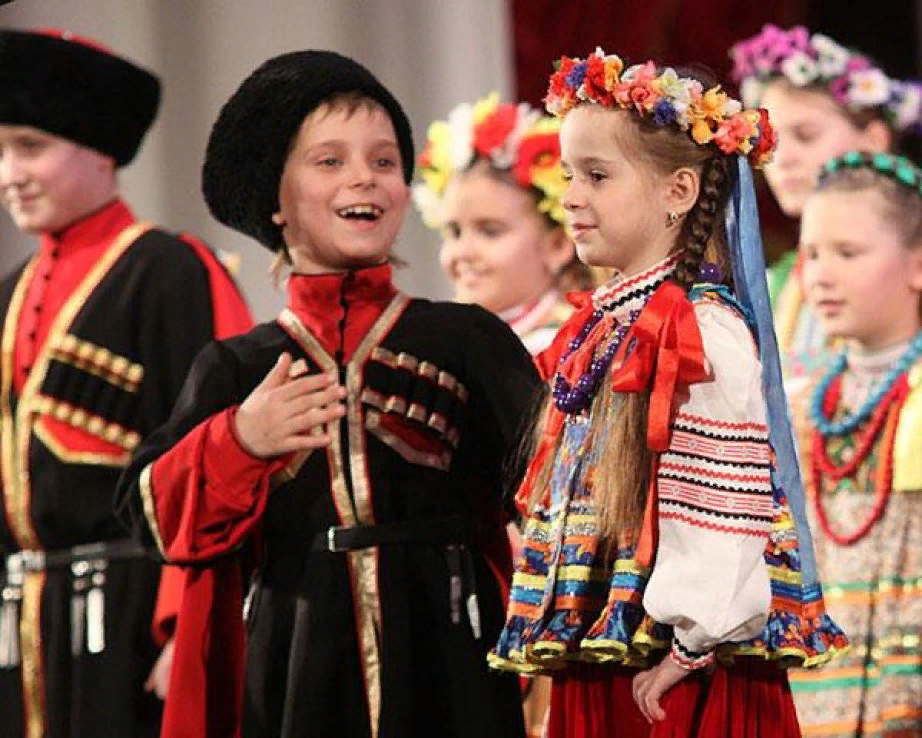 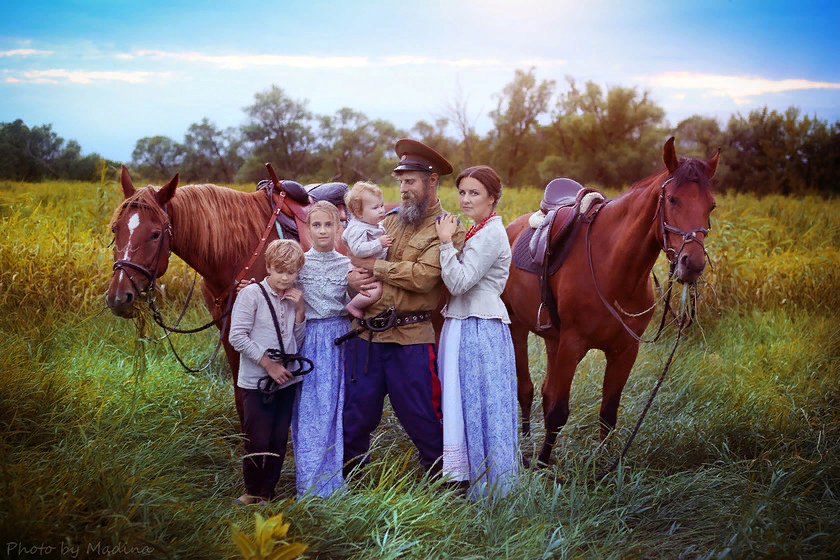 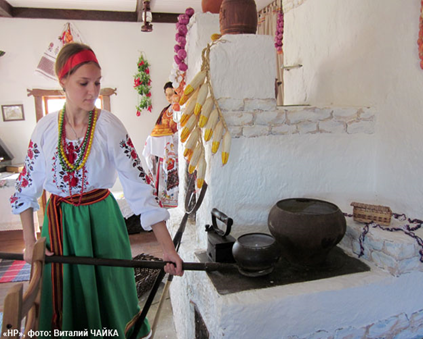 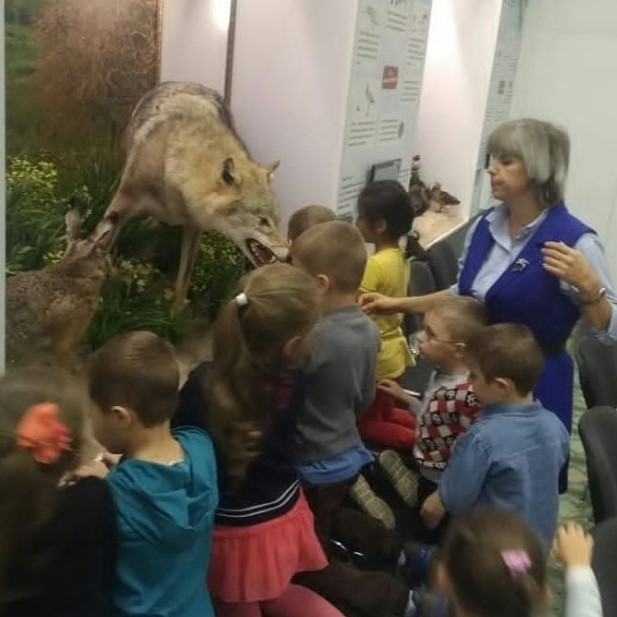 «Познавательное развитие»
ОЗНАКОМЛЕНИЕ С СОЦИАЛЬНЫМ МИРОМ: приобщение детей к истории  Донского края. 
ОЗНАКОМЛЕНИЕ С МИРОМ ПРИРОДЫ: формирование представлений о традиционной культуре родного края через ознакомление с природой Донского края.
РАЗВИТИЕ ПОЗНАВАТЕЛЬНО- ИССЛЕДОВАТЕЛЬСКОЙ ДЕЯТЕЛЬНОСТИ: в разделе проектная деятельность дети знакомятся с историей и традициями казачества на кружке« Посиделки у бабушки Аксиньи», в  качестве проекта «Мы –казачата».
ОЗНАКОМЛЕНИЕ С ПРЕДМЕТНЫМ ОКРУЖЕНИЕМ: формирование представлений о многообразии предметного окружения, формирование представлений об изменении видов человеческого труда.
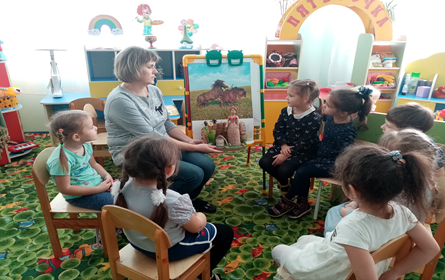 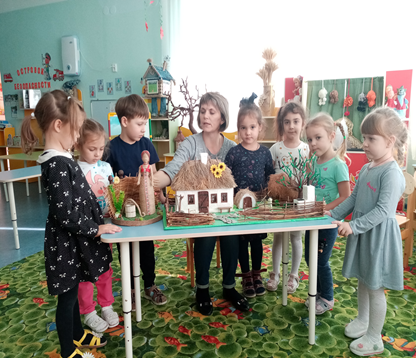 «Художественно-эстетическое развитие»
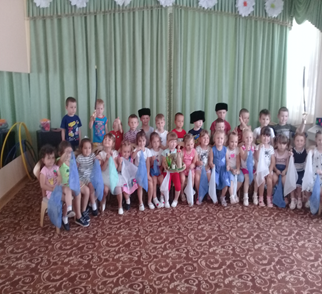 Музыкальное развитие- Приобщение детей  дошкольного возраста к музыкальному творчеству родного края; воспитывать любовь к родной земле через слушание музыки, разучивание песен, хороводов, традиций Донского края.
    Приобщение к искусству- Формирование практических умений по             приобщению детей  дошкольного возраста к различным народным   декоративно-прикладным видам деятельности.
  Конструктивно-модельная деятельность-знакомить детей с   архитектурой Донского края ,казачьими поселениями
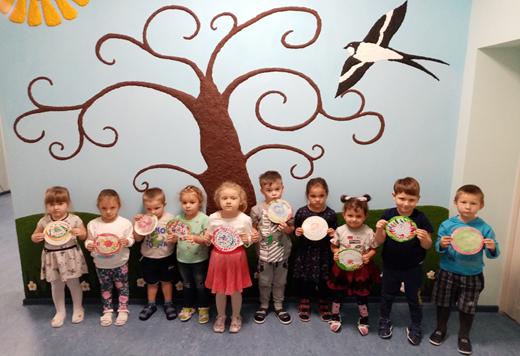 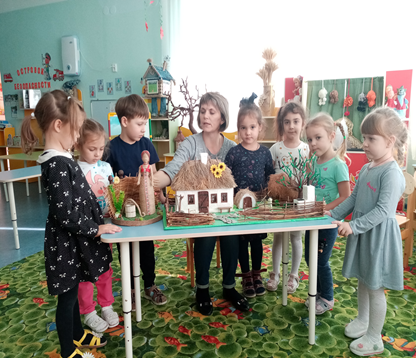 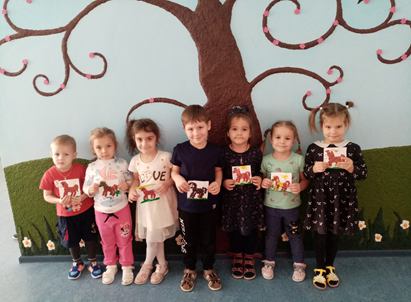 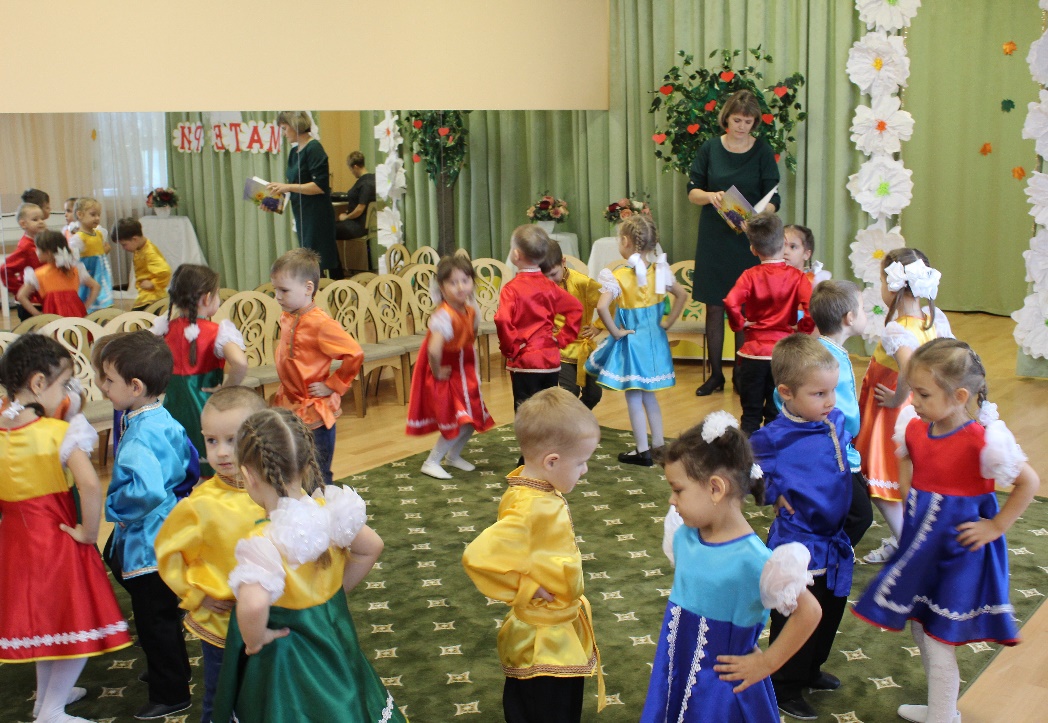 «Речевое развитие»
Воспитание желания и умения слушать художественные произведения о родном крае, следить за развитием действия. Активизировать употребление в речи названий предметов казачьего обихода, их частей, материалов, из которых они изготовлены. Продолжать приучать детей слушать сказки, рассказы, стихотворения о донском крае; запоминать небольшие и простые по содержанию считалки
Развивать речь, мышление, первичное восприятие диалектной речи через знакомство с культурой Донского края.
Приобщение ребёнка к культурному наследию: образцами местного фольклора, народным художественным промыслам, культурным традициям, произведениям донских писателей и поэтов, композиторов, художников, знаменитых людей Дона.
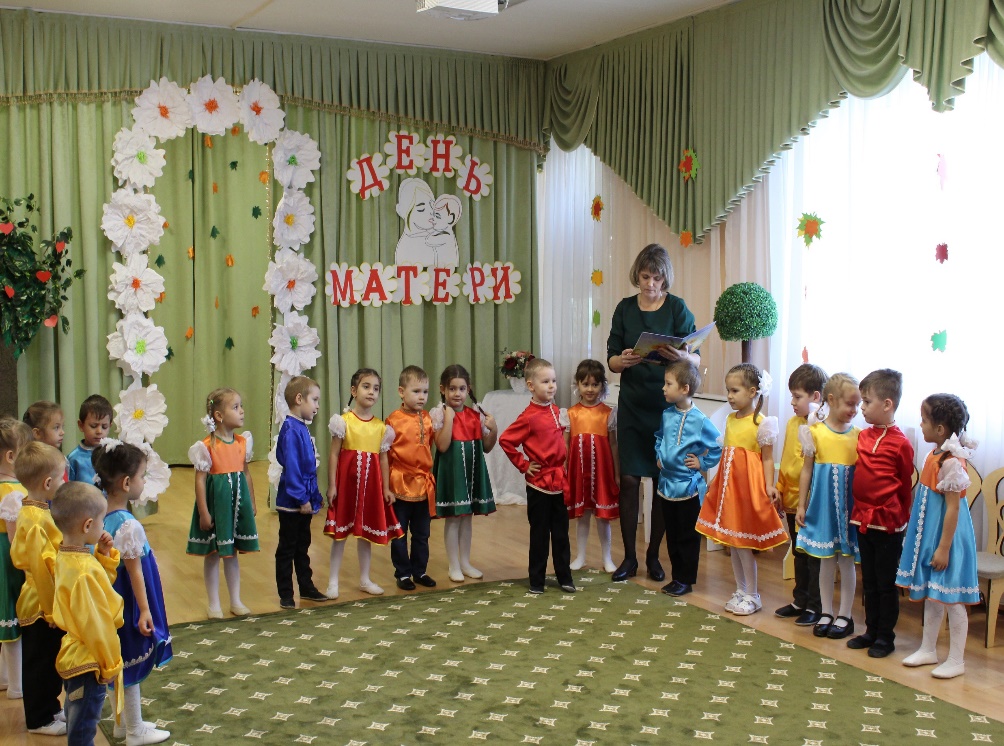 «Физическое развитие»
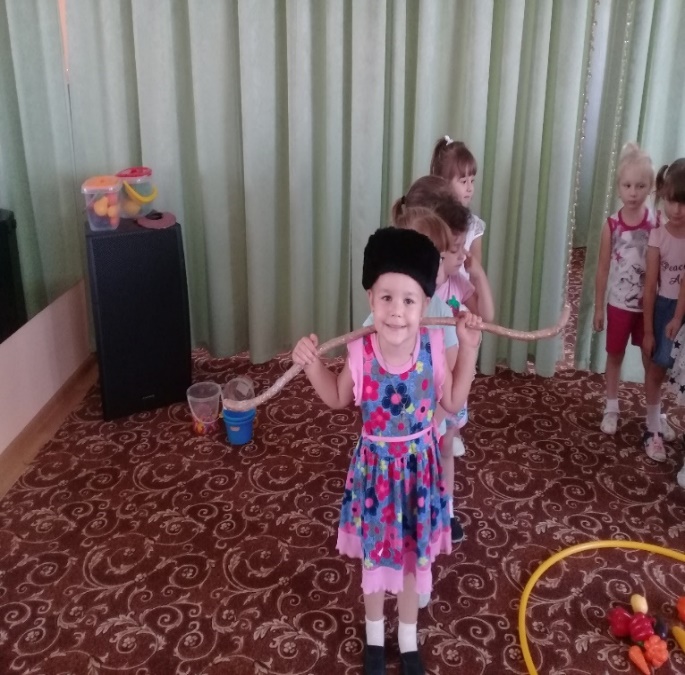 Развивать эмоциональную свободу, физическую выносливость, смекалку, ловкость через традиционные игры и забавы Донского края.
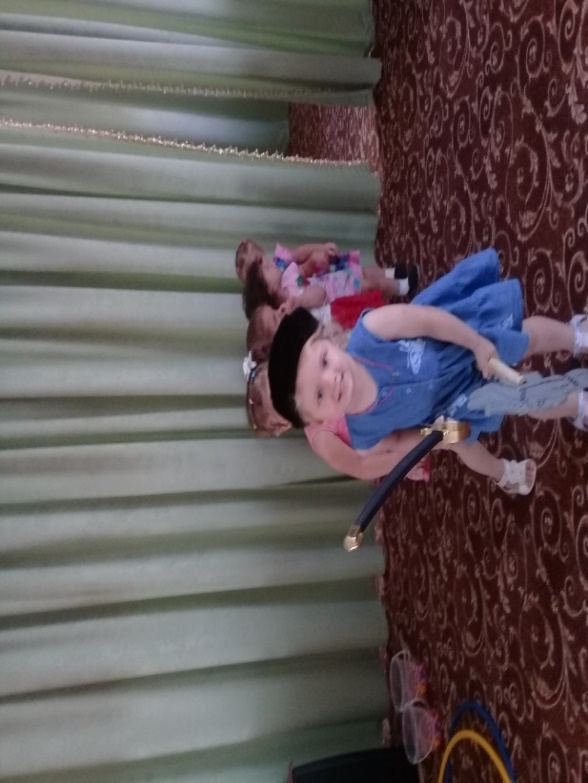 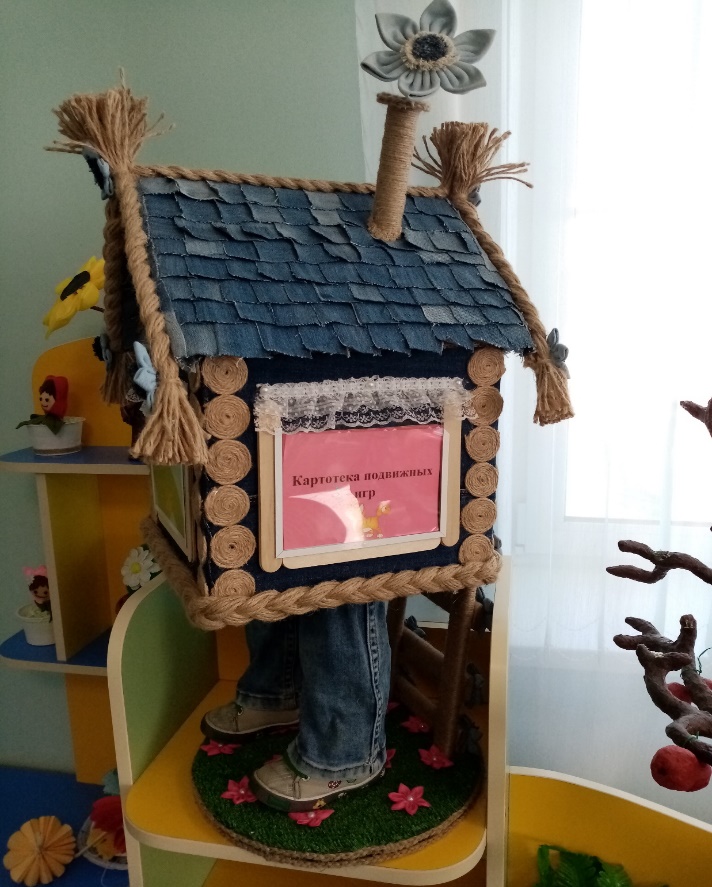 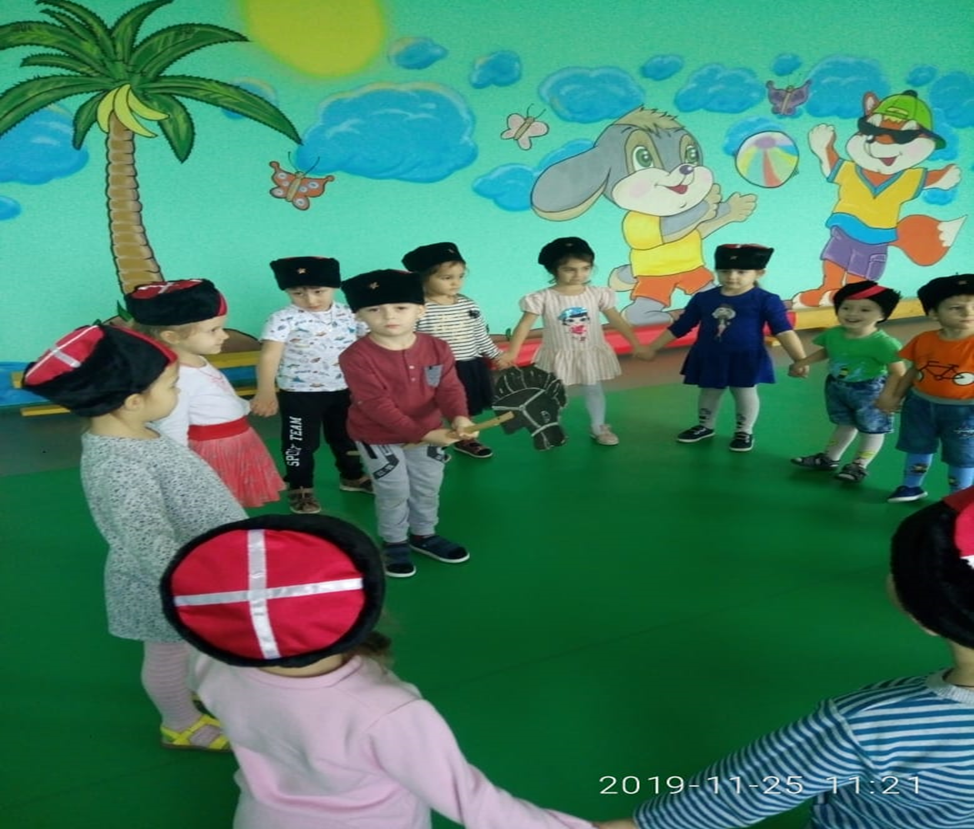 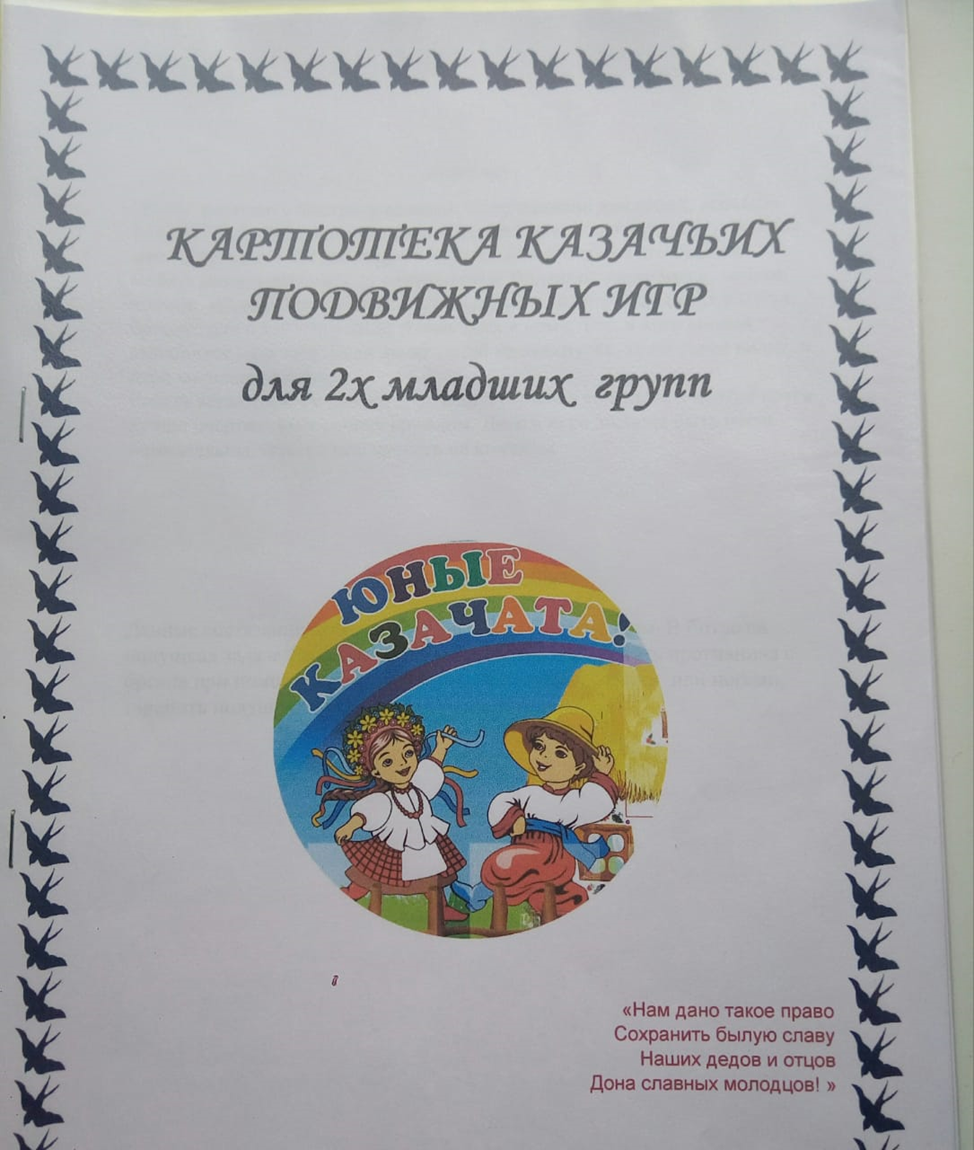 Спасибо за внимание!